الوحدة الخامسة
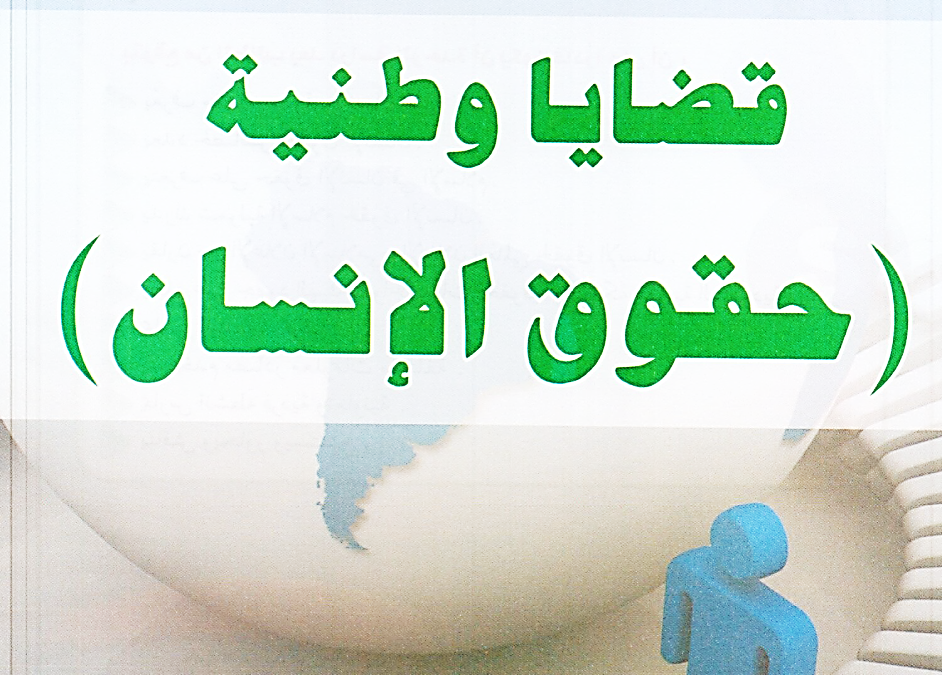 مفهوم حقوق الإنسان وخصائصها
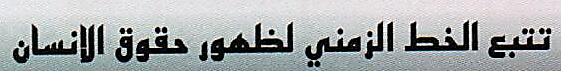 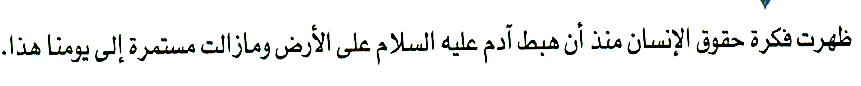 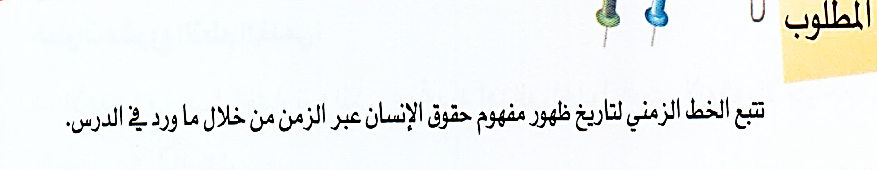 الإجابة
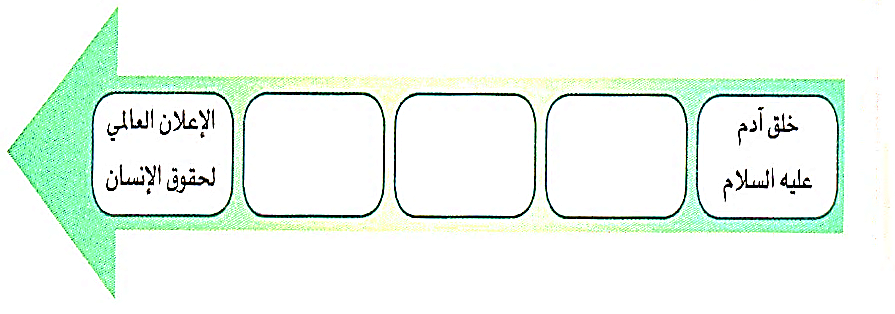 اتفاقية برلين 1855 م
الثورة الفرنسية و الأمريكية
اتفاقية لندن 1914م
تعريفات حقوق الإنسان
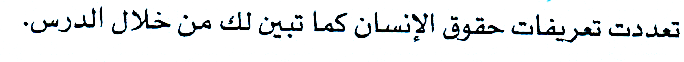 المطلوب
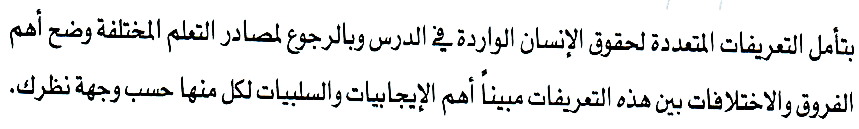 الإجابة
أسئلة التقويم
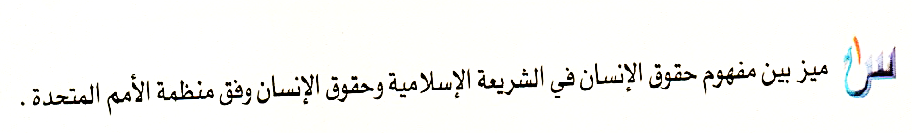 في الشريعة الإسلامية هي تلك المزايا الشرعية الناشئة عن التكريم الذي وهبه الله للإنسان .
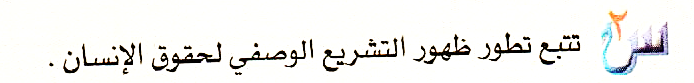 وقف منظمة الأمم المتحدة هي الحقوق المتأصلة في طبيعتها البشرية التي لا يمكن العيش بدونها .
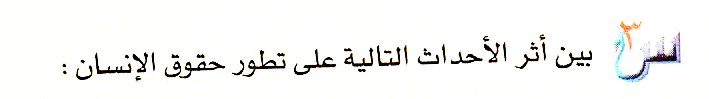 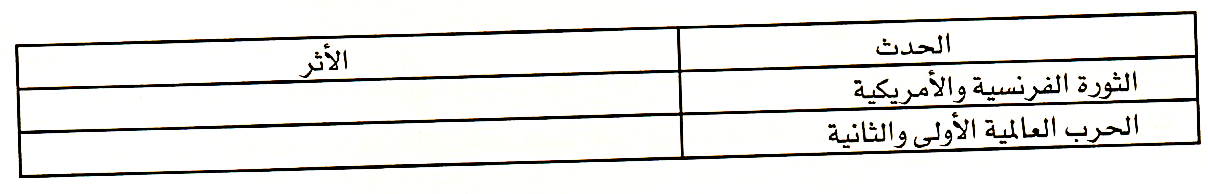 بدأ اهتمام التشريح الوضعي بحقوقي الإنسان .
إنشاء منظمات دولية و صدور ميثاق الأمم المتحدة و الإعلان العالمي لحقوق الإنسان .
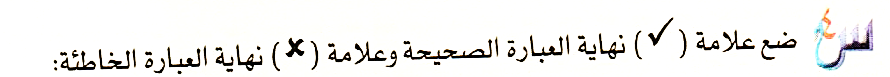 √
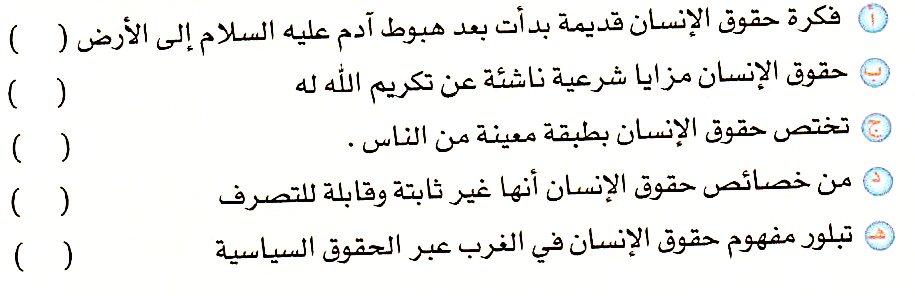 √
×
×
√
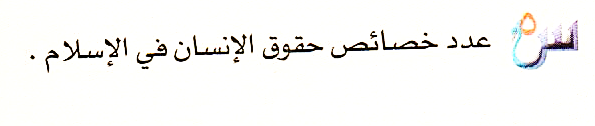 شاملة لكل الحقوق المدنية و الدينية و السياسية والتعاونية و الفكرية . 
ثابتة قاطعة  لا تقبل التغير  أو التعطيل . 
تشمل كل البشر مواد سلمين أو غير سلمين .
حقوق الإنسان في الإسلام (1)
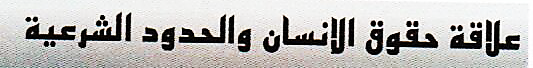 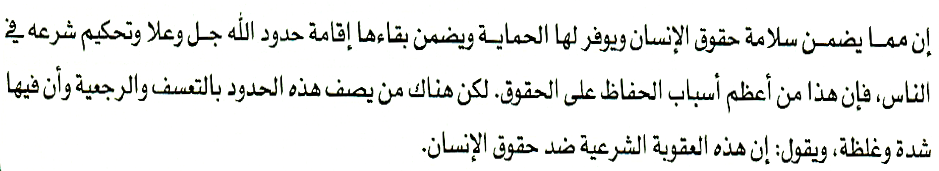 المطلوب
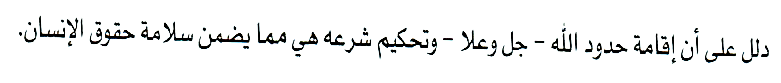 الإجابة
إقامة حدود الله هي أفضل و سيلة الحماية الحقوق فمن ضمن الحدود في الإسلام أني من قتل يقتل و هذا سيحافظ علي أهم الحقوق للإنسان و هو حق الحياة .
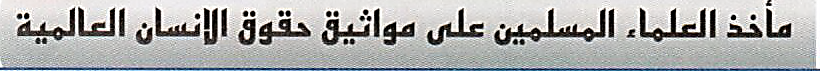 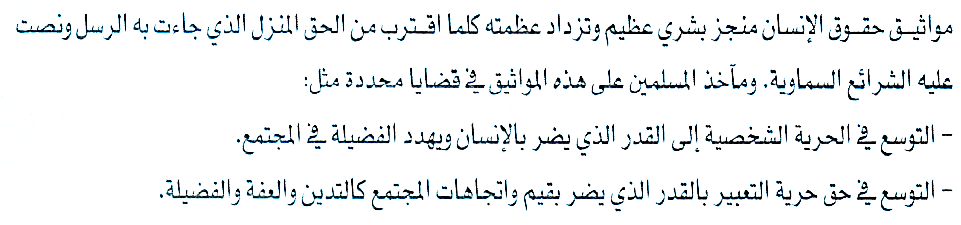 المطلوب
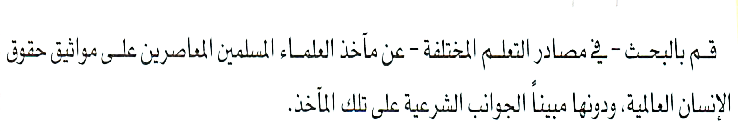 الإجابة
أسئلة التقويم
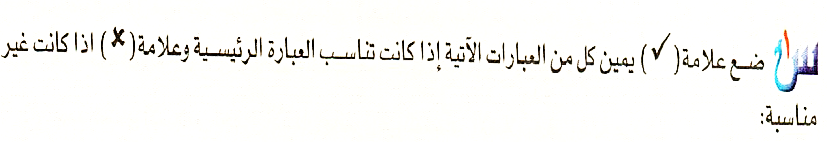 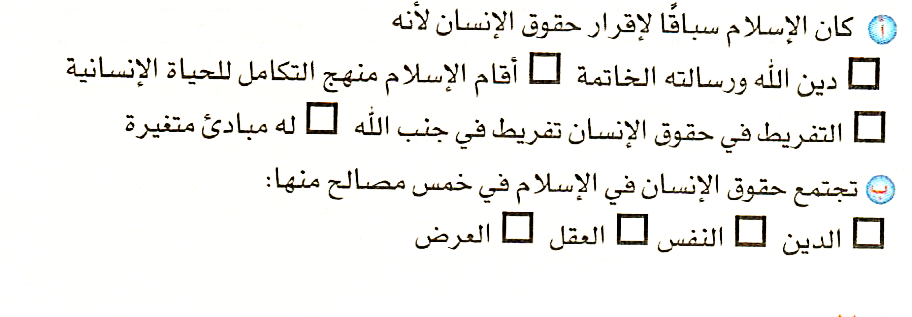 √
√
√
×
√
√
√
√
علل ما يأتي
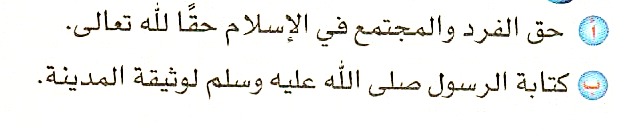 لأن الله يحب العدل ومن آخذ حقه فهناك عدل .
لحفظ حقوق جميع سكان المدينة من المسلمين و اليهود
ما النتائج المترتبة علي
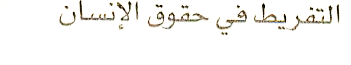 ضياع الحقوق . 
انتشار الظلم .
كثرة الاضطرابات  .
كثرة المشكلات و الفوضى .
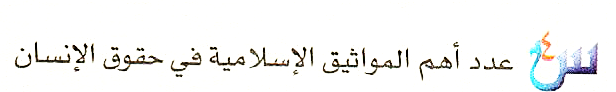 وثيقة المدينة المنورة . 
خطبة الوداع . 
عهد عمر بن الخطاب لأبي موسي الأشعري .
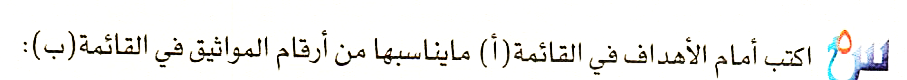 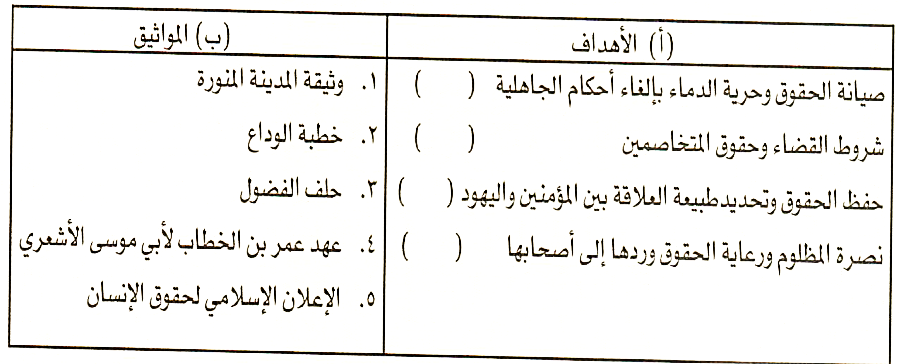 2
4
1
3
أكمل الفراغات التالية
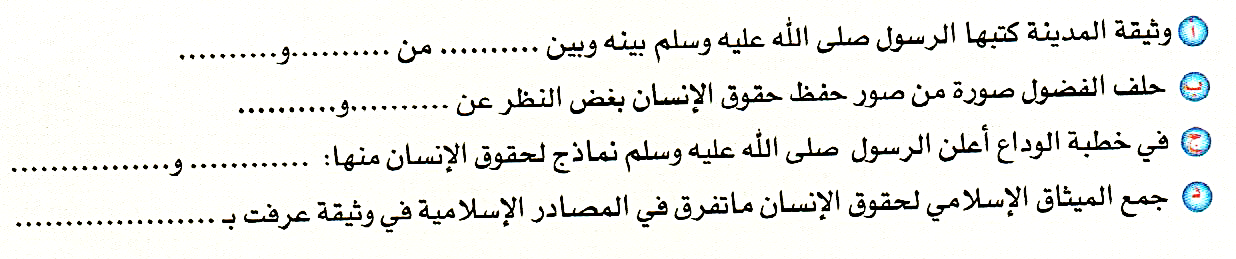 مسلمين
أهل المدينة
يهود
الجنس
الدين
حرمة الدم
حرمة الأعراض
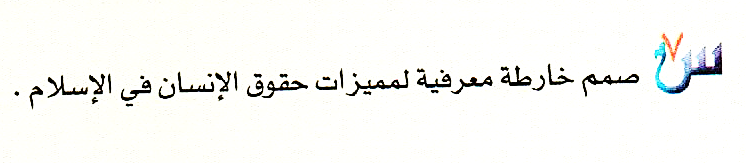 مميزات حقوق الأنسان في الإسلام
قطعية ثابتة لا تقبل التغير و التبديل
شاملة لكل أنواع الحقوق
عامة لكل الأفراد مسلمين أو غير مسلمين
حقوق الإنسان في الإسلام ( 2 )
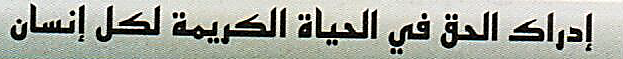 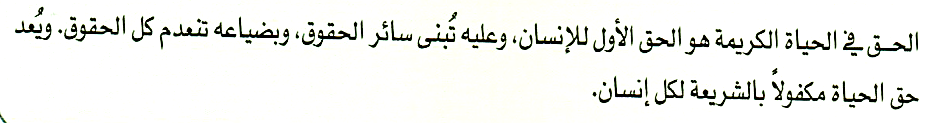 المطلوب
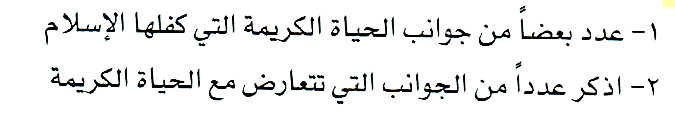 الإجابة
أ. حق المساواة    , ب. حق الحرية .   جـ. حق التكافل الاجتماعي  ,        د . حق سلامة البدن . 
أ . الظلم   ,     ب . التقييد و التسلط .    جـ. السخرية و الاستهزاء .
الفرق بين الحرية الدينية وتحريم الردة
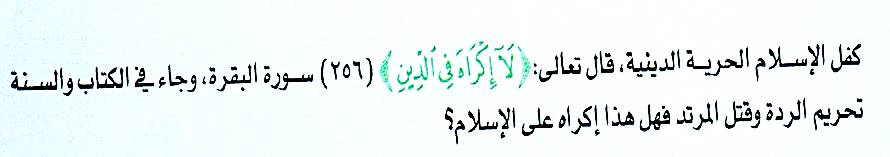 المطلوب
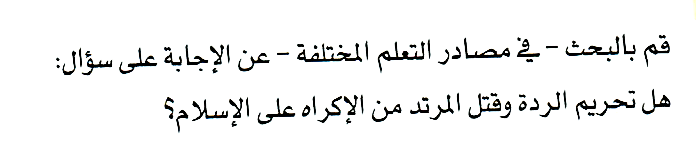 الإجابة
أسئلة التقويم
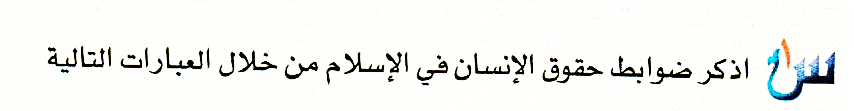 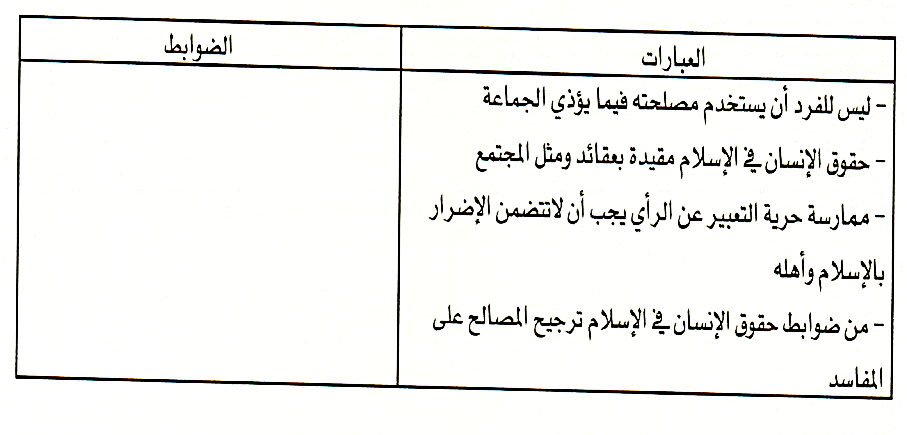 مصلحة الجماعة إولي من مصلحة الفرد . 
مثل حرية التعبير لابد ا، ترتبط بالنظم القائمة . 
عدم الطعن في الإسلام و أهله . 
إقامة العدل و إطفاء نار الثأر .
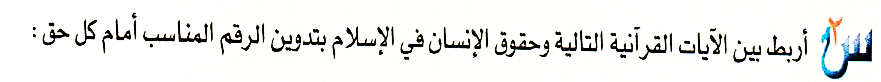 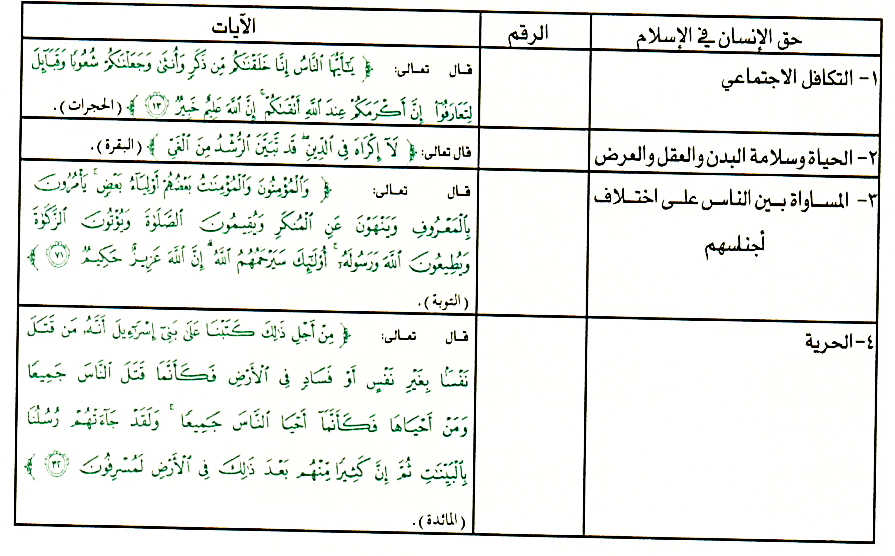 3
4
1
2
الإجابة
ارسم خارطة معرفية تتضمن حقوق غير المسلمين في الإسلام
علل ما يأتي
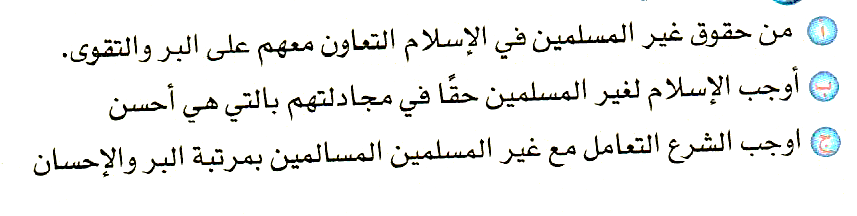 حتي يتحقق الأمن العالمي و المصالح المشتركة . 
حتي لاتثار المشاكل و الكراهية . 
حتي يروا مافي الدين من خير ويهتدوا اليه .
عدد حقوق غير المسلمين الدينية
عدم إكراههم علي الإسلام  . 
ممارسة شعائرهم  . 
حقهم في التحاكم إلي علمائهم .
لغير المسلمين حق في حفظ حقوقهم المدنية والسياسية والاقتصادية . فسر ذلك
يهم الحق في الأرض و الحرية و العدل و التعلم و طلب الرزق .
اذكر بعض الأمثلة علي البر والإحسان وحسن التعامل مع غير المسلمين
إعانة محتاجيهم . 
تحيتهم . 
إجابة دعوتهم و الأكل معهم . 
قبول هداياهم .
الإعلان الإسلامي والإعلان العالمي لحقوق الإنسان
المقارنة بين حقوق الإنسان في الإسلام وحقوق الإنسان في المواثيق الدولية
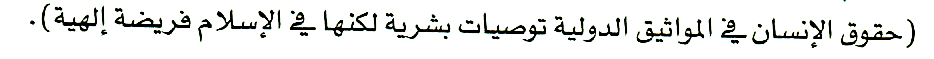 المطلوب
قم مفردا أو التعاون مع الزملاء بـ
تحليل العبارة السابقة من خلال مفهومك لحقوق الإنسان
الإجابة
حقوق غير المسلمين في الإسلام
حفظ كرامتهم الإنسانية
مجادلتهم بالتي هي أحسن
التعاون معهم علي البر و التقوي
الحرية الدينية
البر و الإحسان إليهم
العدل معهم في كل الأمور
تصنيف المقارنة بين الإعلانين
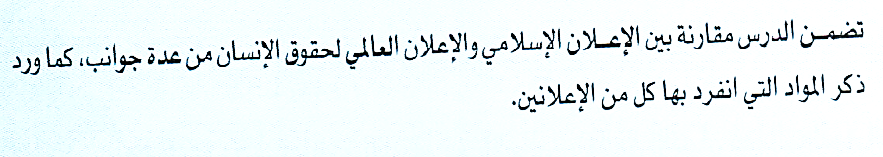 المطلوب
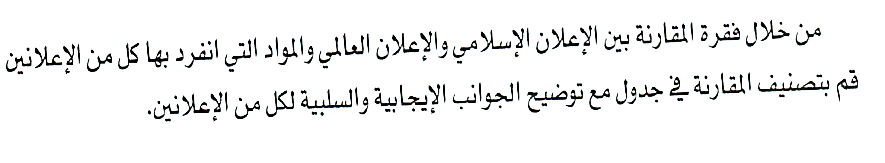 الإجابة
الإعلان العالمي
الإعلان الإسلامي
حق الجنسية . 
حق الانخراط في التشكيلات النقابية .
حق الفضل و الكرامة . 
حق الحفاظ علي الشيوخ و النساء و الأطفال .
حق الأبوين علي الأبناء
أسئلة التقويم
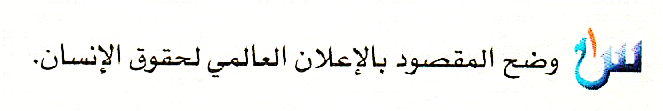 هو الإعلان الدولي الأساسي و المعيار المشترك الذي تقيس به كافة الأمم منجزاتها من حقوق و حريات .
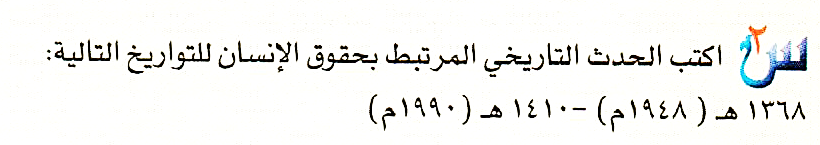 1368هـ : 
أقرت الجمعية العامة الإعلان العالمي لحقوق الإنسان .
1990م : 
الإعلان الإسلامي لحقوق الإنسان .
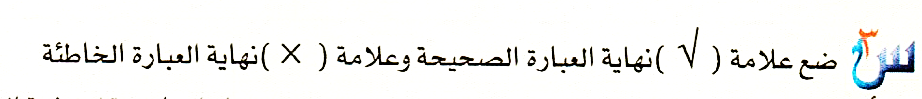 √
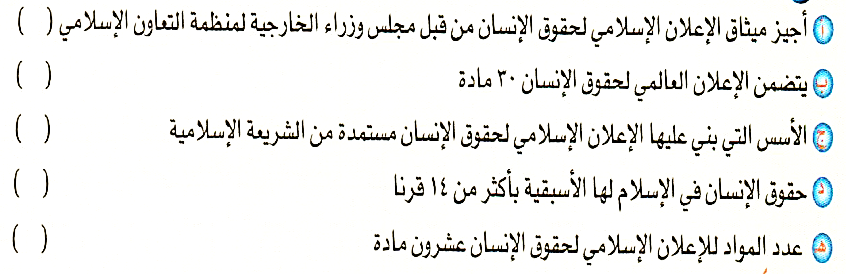 √
√
√
×
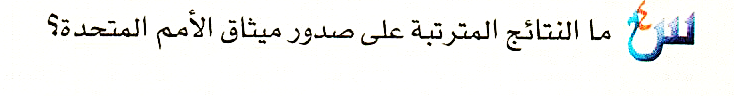 الإعلان العالمي لحقوق الإنسان .
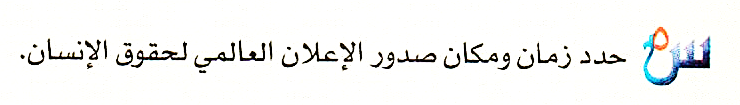 1948 م  : الجمعية العامة للأمم المتحدة .
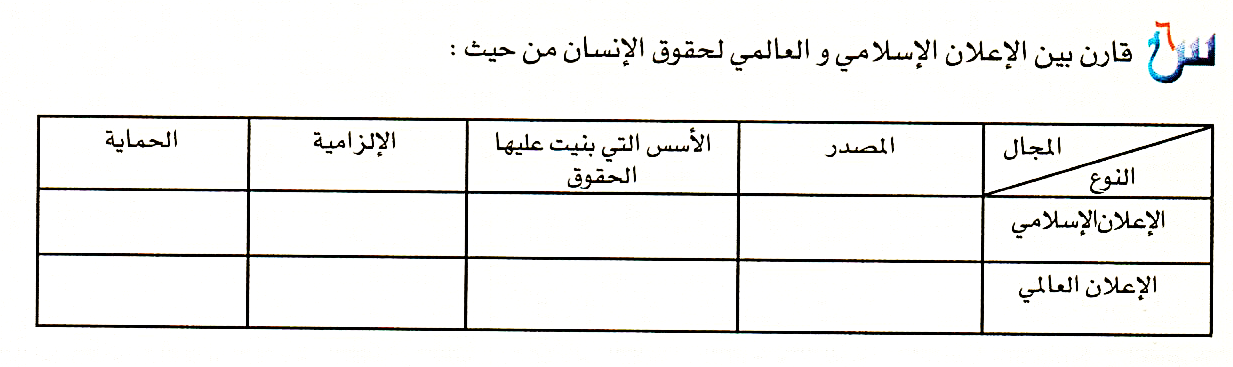 فرضية
التكريم الإسلامي
الهية
ضمانات تشريعية و تنفيذية
الحق الطبيعي
بشرية
غير ملزمة
توصيات أدبية
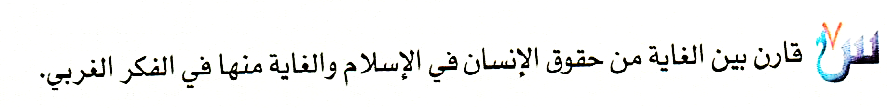 في الإسلام عبودية الخالق و المحافظة علي الضرورات الأساسية للإنسان . 
في الفكر الغربي تقدير القيم الغربية .
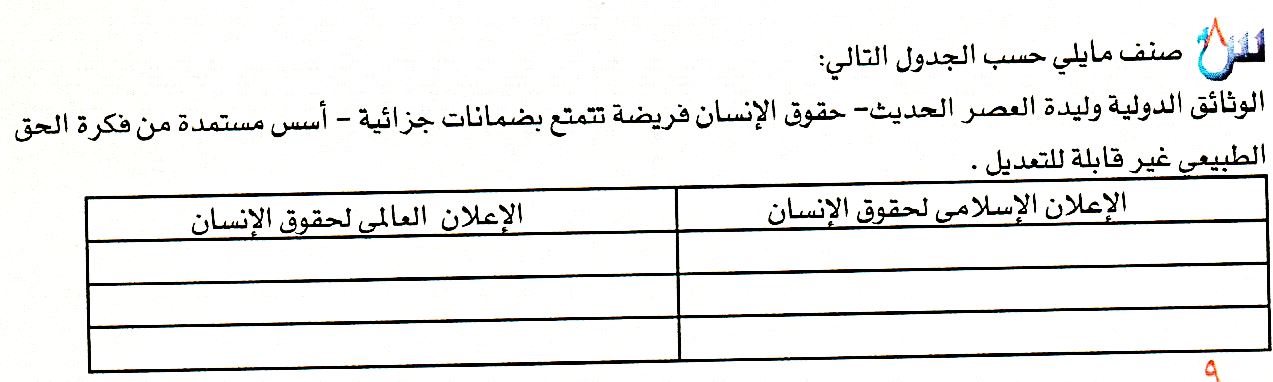 حقوق الإنسان فريضة تتمتع بضمانات
الوثائق الدولية و ليدة العصر الحديث
أسس مستمدة من فكرة الحق الطبيعي
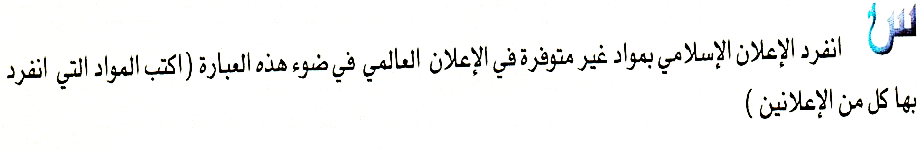 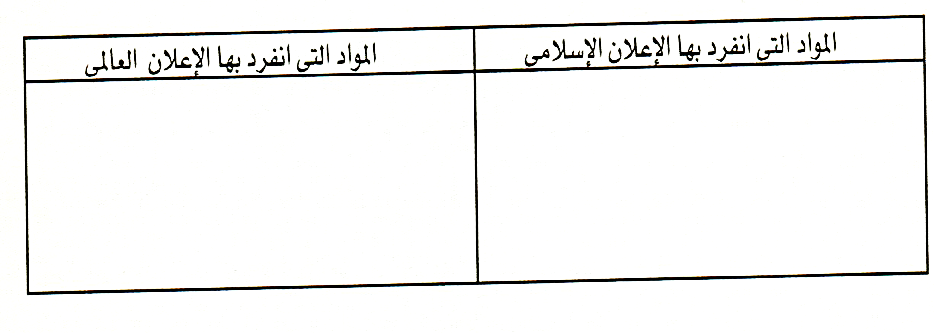 حق الفضل
حق الجنسية
حق الأسرة
حق الانخراط في التشكيلات النقابية والاتحادية
حق الجنين
الهيئات والجمعيات الحقوقية في المملكة العربية السعودية
مقارنة بين هيئة حقوق الإنسان والجمعية الوطنية لحقوق الإنسان في المملكة العربية السعودية
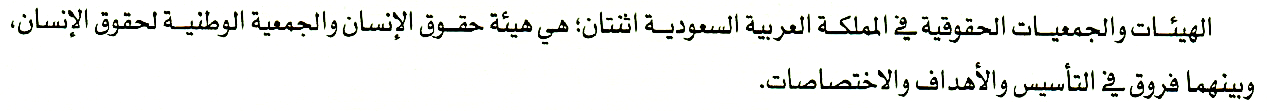 المطلوب
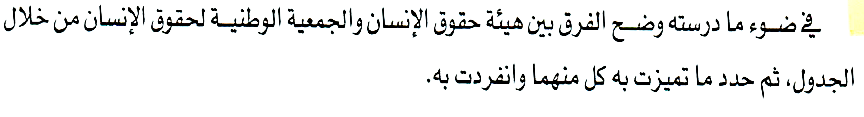 الإجابة
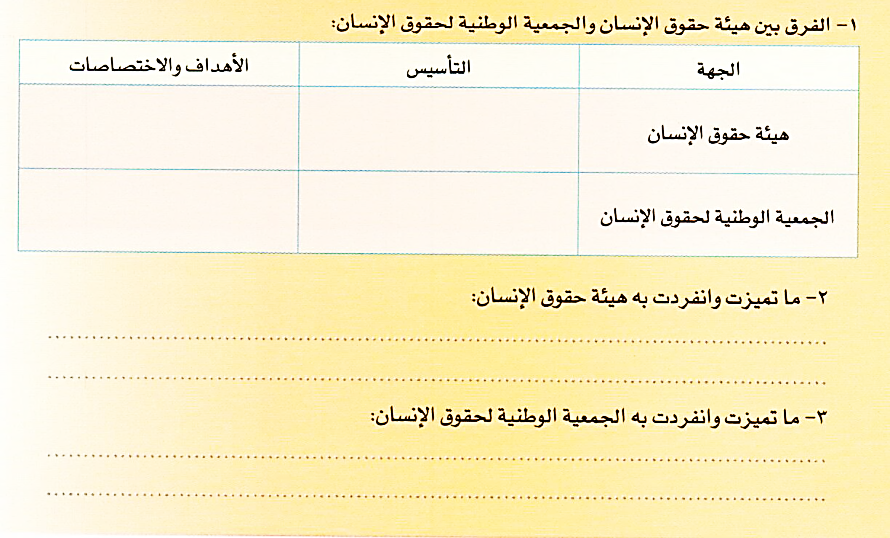 حماية حقوق الإنسان و تعزيزها
1426هـ
الوقوف ضد الظلم و التعسف و التعذيب
1425 هـ
ارتباطها المباشر بمجلس الوزراء و التمتع باستقلالية
التعاون مع المنظمات الأهلية و الدولية في مجال حقوق الإنسان .
رصد مناشط الهيئات الحقوقية بالمملكة العربية السعودية
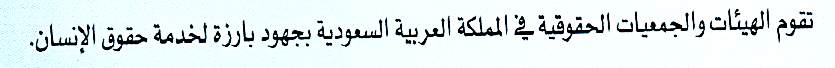 المطلوب
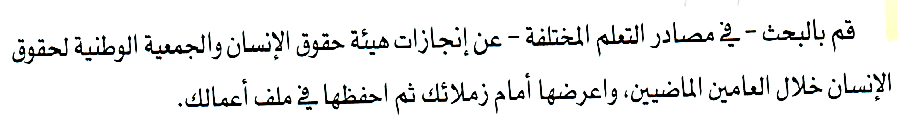 الإجابة
أسئلة التقويم
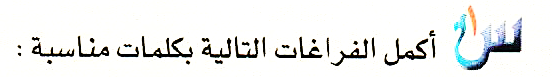 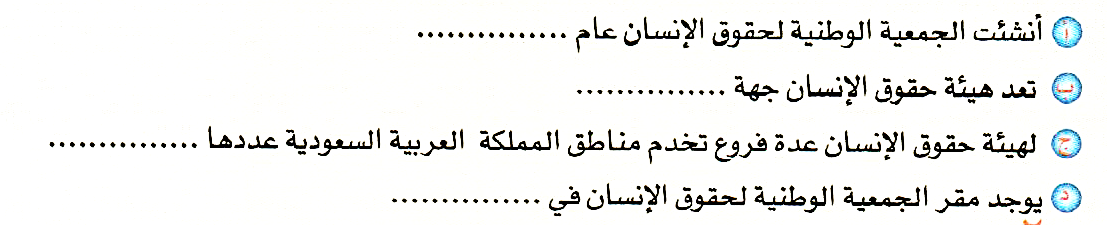 1425هـ
حكومية
خمس فروع
الرياض
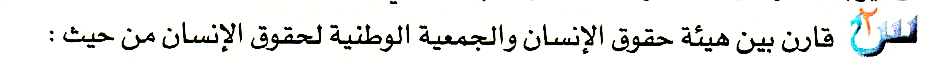 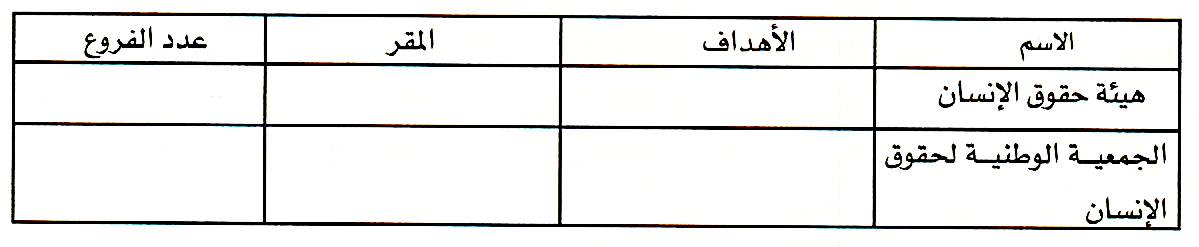 خمسة
الرياض
حماية حقوق الإنسان
فرع واحد
الرياض
التعاون مع المنظمات الدولية
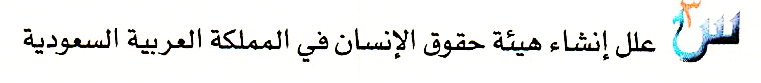 لحماية حقوق الإنسان في جميع المجالات و نشر الوعي بها
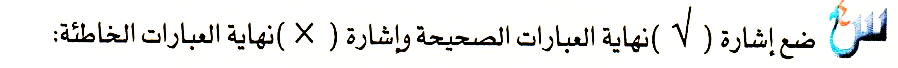 √
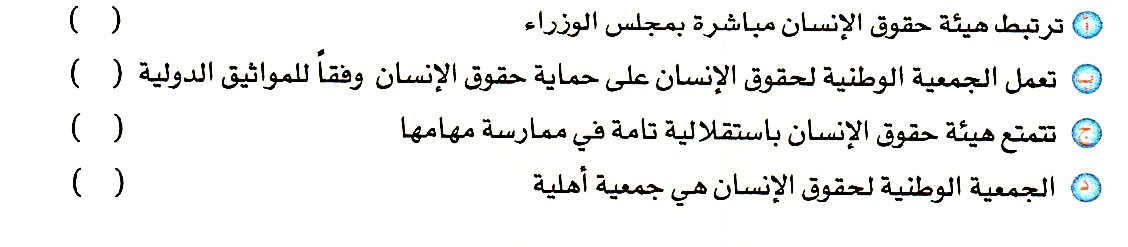 ×
√
√
أكمل الجدول التالي
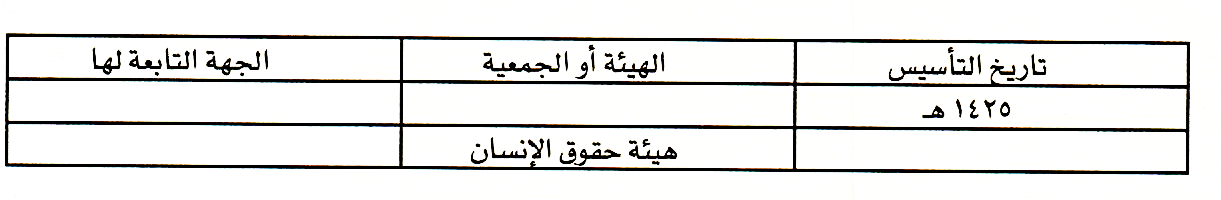 الجمعية الوطنية لحقوق الإنسان
منظمات غير حكومية
مجلس الوزراء